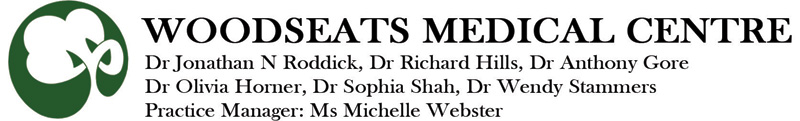 WOODSEATS MEDICAL CENTRE
Wasted appointments report 2023
Wasted appointments - Did not attend (DNA) 
 Introduction to ‘Did not Attend’ appointments
 ‘Did Not Attend’ (DNA) is when the patient does not turn up for an appointment and does not contact the practice in advance to cancel/change appointment. Many valuable appointment slots are missed every month.  The effect of these are:
An increase in the waiting time for appointments
Frustration for both staff and patients
A waste of resources
A potential risk to the health of the patient
Our Objectives
To free up appointments for those who genuinely need them
To reduce the waste of clinical time
To reduce the pressure on all staff in being able to offer prompt appointments
Woodseats Medical Centre is committed to ensuring that the best possible service is provided to all patients registered with the practice.
Consistent application of the DNA policy by all practice staff (clinical and non-clinical) plays an important role in encouraging patients to assist in ensuring that clinics are managed as efficiently as possible. Practice staff will code DNA's using the agreed read codes.
A monthly search will be performed to identify how many patients have not turned up for GP appointments that month and the information is collated and published.
If a patient fails to attend an appointment on more than two occasions in a 6-month period, they will receive an informal warning letter advising them how to cancel or change their appointment if needed. If the patient fails to attend another pre-booked GP appointment within 6 months of receiving the informal letter, a formal warning letter will be sent reminding them that a further recurrence may result in them being removed from the practice list.
Amount of appointment hours wasted between 1st - 31st January 2023
Clinician
Hours wasted
Amount of appointment hours wasted between 1st – 28th February 2023
Clinician
Hours wasted
Amount of appointment hours wasted between 1st – 31st March 2023
Clinician
Hours wasted
Amount of appointment hours wasted between 1st – 30th April 2023
Clinician
Hours wasted
Amount of appointment hours wasted between 1st – 31st May 2023
Clinician
Hours wasted
Amount of appointment hours wasted between 1st – 30th June 2023
Clinician
Hours wasted
Amount of appointment hours wasted between 1st – 31st July 2023
Clinician
Hours wasted
Amount of appointment hours wasted between 1st – 31st August 2023
Clinician
Hours wasted
Amount of appointment hours wasted between 1st – 30th September 2023
Clinician
Hours wasted
Amount of appointment hours wasted between 1st – 31st October 2023
Clinician
Hours wasted
Amount of appointment hours wasted between 1st – 30th November 2023
Clinician
Hours wasted
Amount of appointment hours wasted between 1st – 31st December 2023
Clinician
Hours wasted